Received Pronunciation vs Upper Received Pronunciation
RP & URP (PRP)

Presentation based mainly on PronunciationStudio.com1
Bc. Zuzana Jelinkova for AJL52066, MUNI
1
Defining RP & URP (PRP)
Neither RP nor URP are regional or geographically distinguishable. 
Indicative of social class or educational institutions. 
RP: Conservative & Contemporary (Traditional vs Modern, Collins &Mees2) 							   (Historical)


HMQ (URP) & Emma Watson3 (RP)
Freddie Mercury4 (RP)
Bc. Zuzana Jelinkova for AJL52066, MUNI
2
Differences RP & URPSEGMENTALS ASPECTS
CONSONANTS pronounced more clearly, but no real difference

HMQ pronouncing her ”r” (very)5
Bc. Zuzana Jelinkova for AJL52066, MUNI
3
Bc. Zuzana Jelinkova for AJL52066, MUNI
4
VOWELS
FRONT VOWELS tendency towards /e/ 
/æ/ as in MAN – towards the /e/ in MEN 
/əʊ/ as in GO nearer the front – towards the /e/ position 
/i/ as in REALLY / more open towards the /e/ position 


BACK VOWELS tendency towards /a/ 
/aʊ/ as in HOW near the back in the /ɑ/ position
/ʌ/ in FUN further open and back, towards the /ɑ/ position
Defining sound for RP (ESDE)
/ɜː/ in BIRD more open and back, towards /ɑː/ more like BARRED
/uː/ sound in YOU is made with the tongue further back (but HMQ fronting it, ESDE)
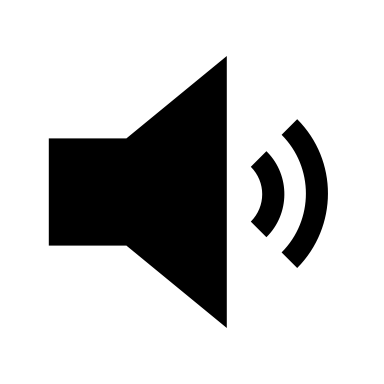 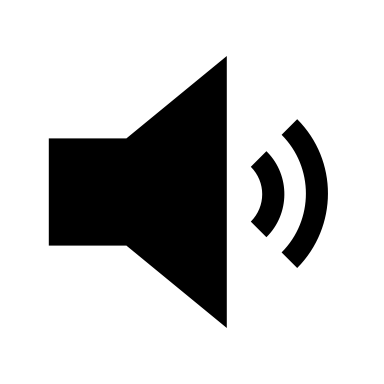 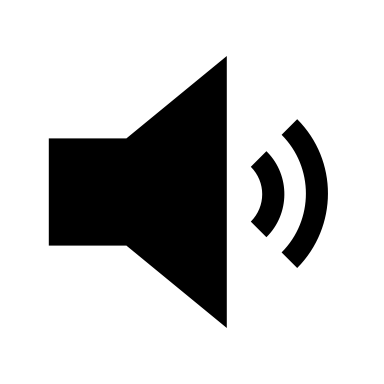 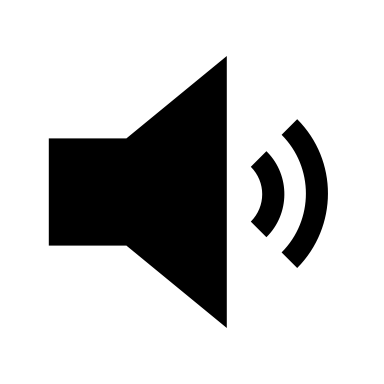 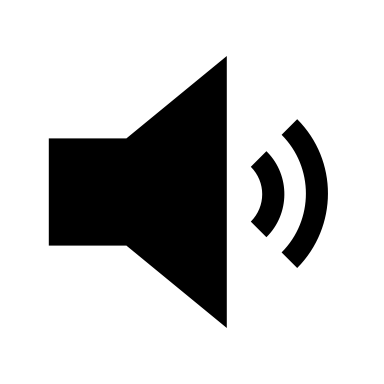 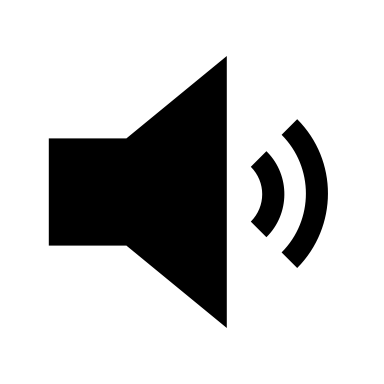 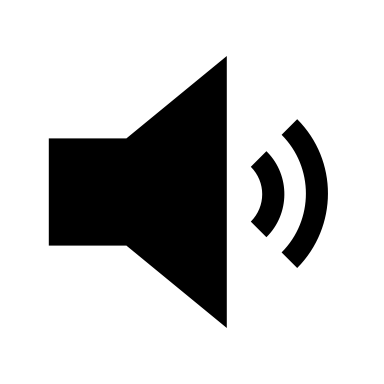 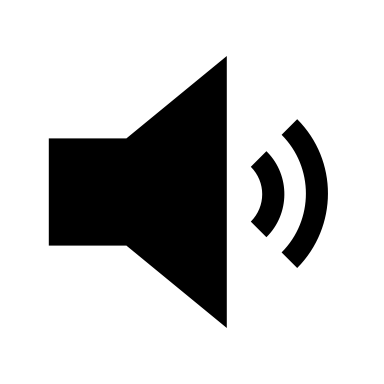 Bc. Zuzana Jelinkova for AJL52066, MUNI
5
VOWELS
TRIPHTONGS: Smoothing

/aɪə/ in WIRE, RIOT2 and /aʊə/ in HOUR, POWER are realised as one long /ɑː/ sound
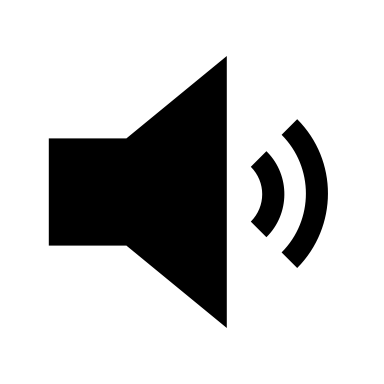 Bc. Zuzana Jelinkova for AJL52066, MUNI
6
SUPRASEGMENTAL ASPECTS
Tone. Intonation - rising, falling. Stress. Pitch. Length. Word accent. 

URP
high falling patterns 
creaky voice towards ends of sentences       (E.W.6)
RP
Uptalk7
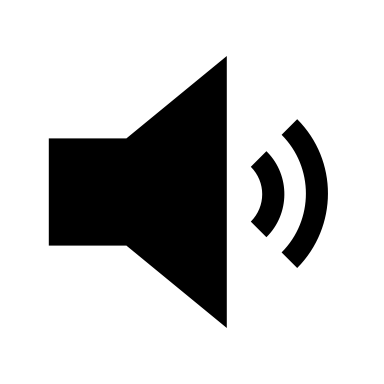 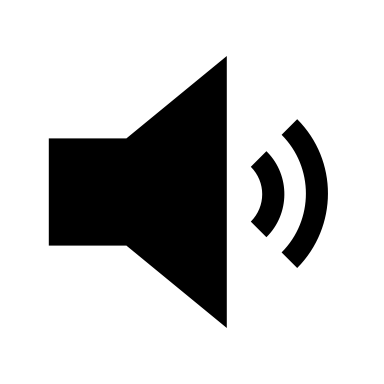 Endings (segmental) interfering with (suprasegmental) as in ‘happy’ realized by Emma or HMQ? (ZJ)8
Bc. Zuzana Jelinkova for AJL52066, MUNI
7
Bc. Zuzana Jelinkova for AJL52066, MUNI
8
Bc. Zuzana Jelinkova for AJL52066, MUNI
9
Complaints & Weaknesses, Strengths
Unfair! - Emma Watson (modern) Americanized /t/, mixture of RP and URP.
Plenty of resources, not contradictory, but possibly inconsistent.
Strengths
Possible to learn (Freddie Mercury, Elisa Doolittle9 - historical)


Highly recommend the www.PronunciationStudio.com free package
Bc. Zuzana Jelinkova for AJL52066, MUNI
10
Bc. Zuzana Jelinkova for AJL52066, MUNI
11
Resources
https://pronunciationstudio.com/upper-received-pronunciation/
Tomkova, K. Materials in AJL52066
https://youtu.be/xrWXsoXuuKs?t=66 
https://youtu.be/g0qShxkuS7Q?t=760
https://youtu.be/DPZkrRpJ4Zc?t=463
https://youtu.be/xrWXsoXuuKs?t=282
EatSleepDream English YT. https://youtu.be/xrWXsoXuuKs?t=173
EatSleepDream English YT. https://youtu.be/xrWXsoXuuKs?t=396 
Doolitle, E. in My Fair Lady. https://youtu.be/P_5RyXYhdP8?t=67
Bc. Zuzana Jelinkova for AJL52066, MUNI
12